Урок окружающего мира  во 2 классе
Ахметханова М.Ф.
             учитель начальных классов
1. Уважай своего товарища.
2. Умей каждого выслушать.
3. Не согласен – предлагай!
отлично                  старайся                                      хорошо
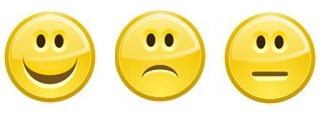 да

нет
отлично                  старайся                                      хорошо
пресмыкающиеся
рыбы
земноводные
насекомые
Щука, сом, карась
Стрекоза, жук, шмель
Лягушка, жаба, тритон
Черепаха, крокодил, змея
отлично                  старайся                                      хорошо
На болоте обитает
И лягушек поедает. 
 

                                    

                                     Цапля
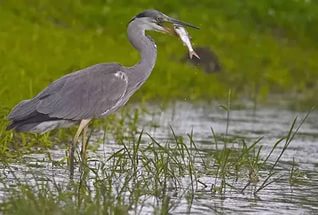 Хвост с узорами,    Сапоги со шпорами.
Петух
Зимою краснеютНа голых ветвях.Весенней пороюОпять улетят.
Снегири
На шесте дворец,    Во дворце певец. (Скворец)
Непоседа пёстрая,Птица длиннохвостая,Птица говорливая,Самая болтливая .      (Сорока.)
отлично                  старайся                                      хорошо
Птицы
ПЕРЬЕВОЙ ПОКРОВ
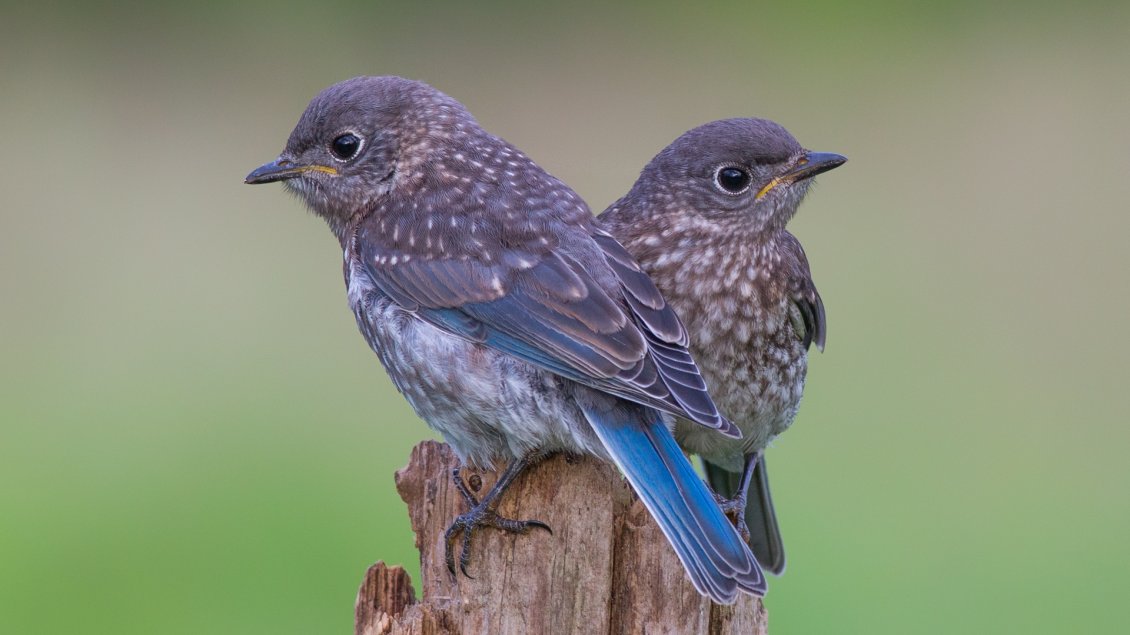 ПАРА КРЫЛЬЕВ
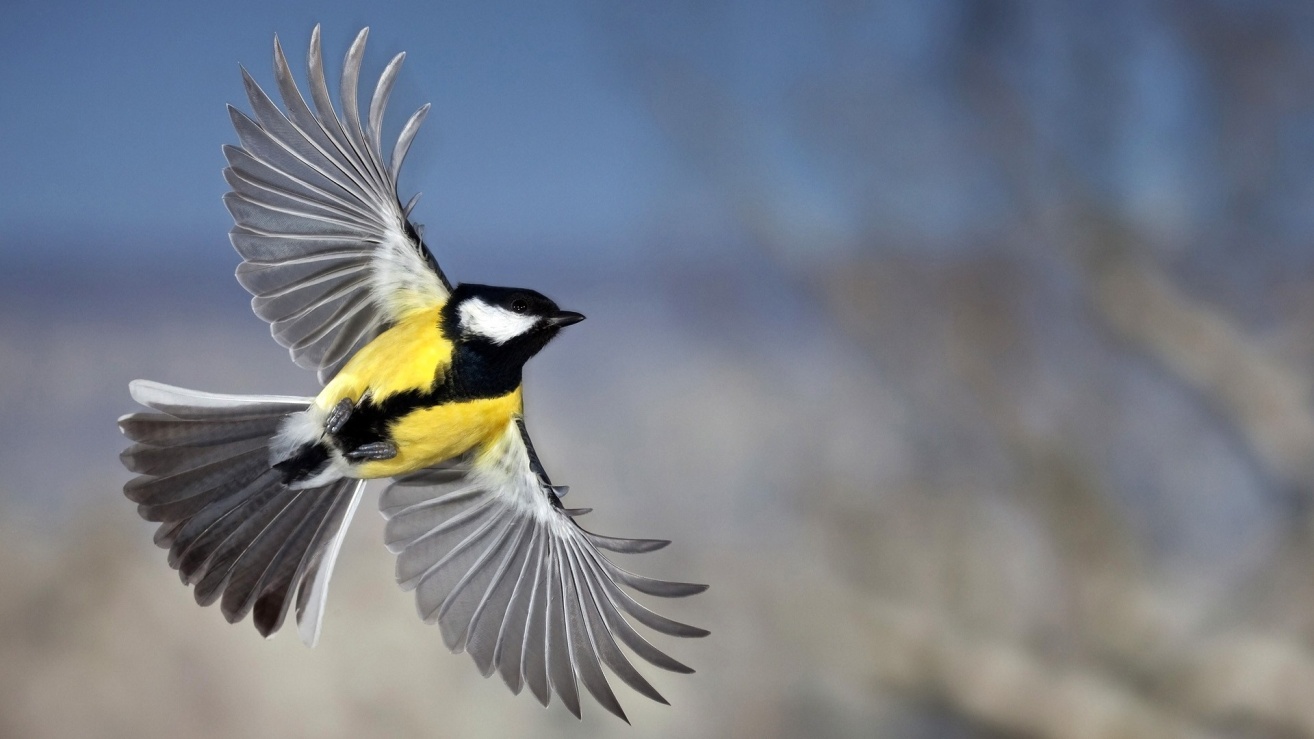 Физминутка
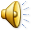 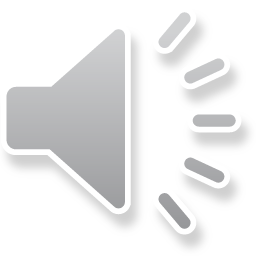 отлично                  старайся                                      хорошо
отлично                  старайся                                      хорошо
Сегодня я узнал…
Было трудно…
Я научился…
Я смог…
отлично                  старайся                                      хорошо